OTR základní představy
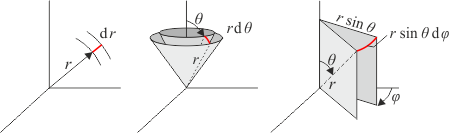 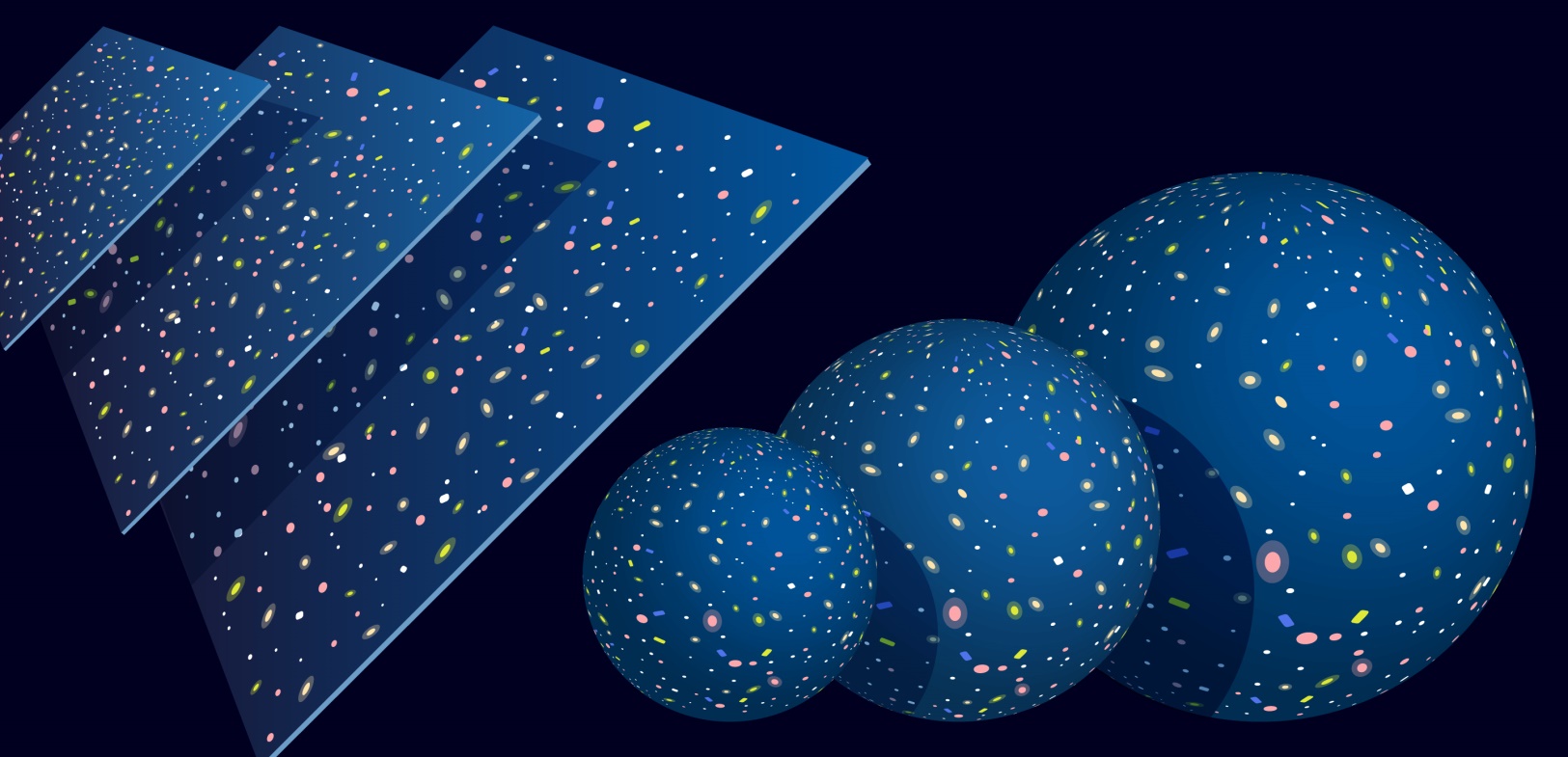 [Speaker Notes: V této části odvodíme základní rovnice popisující chování vesmíru.
Ukážeme si vliv základních kosmologických parametrů na možný budoucí osud vesmíru, budeme diskutovat jejich měření i nejpravděpodobnější hodnoty.
Naše chápaní vesmíru a jeho vývoje s neustále vyvíjí, jak po stránce teoretické, tak získáváním a zpracováním stále přesnějších experimentálních dat. 
V moderní kosmologii se doslova a do písmene uplatňuje celá fyzika – od fyziky mikrosvěta a kvantové teorie pole až po teorii relativity. Zde se budeme zabývat pouze základy relativistické kosmologie, základními pozorovanými vlastnostmi vesmíru a z nich vyplývajícími nejjednoduššími modely. Otázky týkající se raného a velmi raného vesmíru v prvních minutách po velkém třesku, inflační teorie a problematiky formování struktur viz studium podrobnějších monografií.]
OTR  Einstein 1915
Principy:
Rovnost tíhové a setrvačné hmotnosti
Ekvivalence gravitačních a setrvačných sil
Obecná kovariance (rovnice mají stejný tvar ve všech vztažných soustavách)
Matematika
souřadnice
s   - délka světočáry měřená hodinami
metrika
geodetiky - nejpřímější čáry
křivost – tenzor křivosti
Einsteinovy rovnice
Tenzor energie-hybnosti
Einsteinův tenzor
kosmologická konstanta
[Speaker Notes: K plnému porozumění moderní kosmologii, popisující expanzi vesmíru je nezbytná znalost obecné teorie relativity.Avšak i čtenář, jenž se studiem Einsteinovy teorie dosud nezabýval, může řadu jevů odvodit a popsat na základě elementárnějších úvah vyžadujících znalosti na úrovni základního vysokoškolského kurzu fyziky.
Parametr Lambda (m-2)  nazýváme kosmologickou konstantou a standardně bývá interpretována jako vliv energie samotného vakua 
Pokud známe geometrii vesmíru a množství hmoty ve vesmíru (a její rychlost), můžeme vypočítat jeho vývoj (časový vývoj metriky)]
Schwarzschildovo řešení Einsteinových rovnic v okolí sféricky symetrického hmotného objektu.
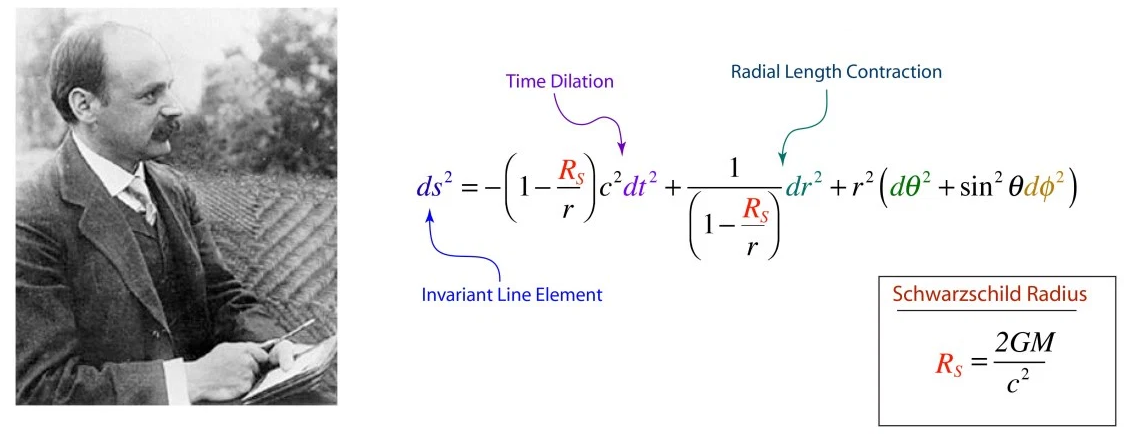 Schwarzschildův  poloměr
Úspěchy OTR
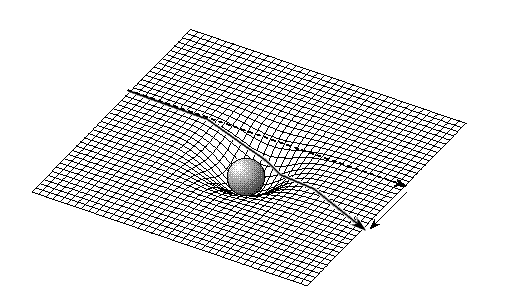 Posuny  perihelů planet a  satelitů
Odchylka světla v blízkosti masivních těles 
Spektrální posuny 
Ovlivnění  časových intervalů 
Precese setrvačníků
Gravitační vlny
Astrofyzika a kosmologie
FLRW metrika
homogenní a izotropní vesmír
Riemann
Eukleides
Lobačevskij
Základní modely:
Einsteinův statický vesmír
de Sitterův stacionární vesmír

Friedmannův (obecně)

Einstein-de Sitterův vesmír 

Milneho vesmír


 Λ-CDM vesmír
[Speaker Notes: Vesmír je ve velkých měřítkách homogenní a izotropní; svědčí o tom rozbory kosmického mikrovlnného záření a statistické sledování rozmístění galaxií v něm. 
Nejen z Olbersova paradoxu vyplývá, že vesmír netrvá „odjakživa“, ale pouze konečnou dobu.]
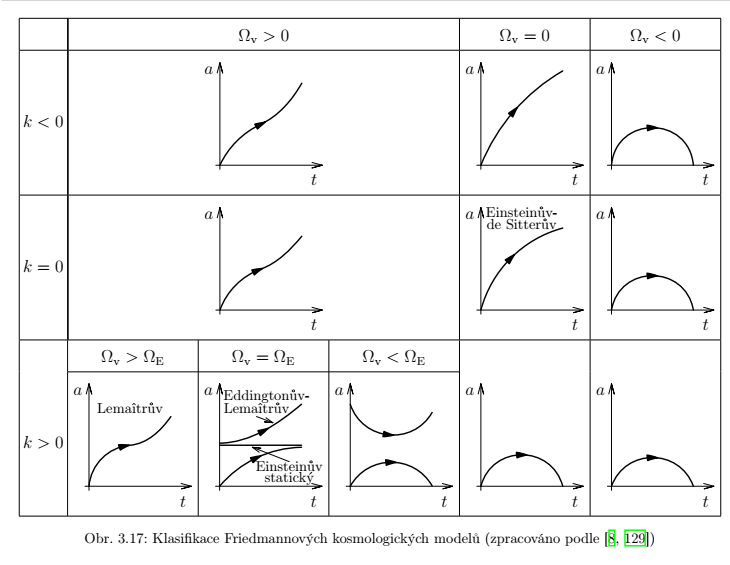 Teoretické charakteristiky
hustota hmotnosti vesmíru

křivost prostoru (3D)
 
kosmologická konstanta
Observační parametry
Dnes uznávané hodnoty
parametr hustoty 


Hubbleova konstanta



decelerační parametr
Proč věříme TR,  Základní  testy OTR
1.Stáčení orbit oběžnic

Merkur (Le Verrier, 1859)  asi o 43“ za století rychleji než  odpovídá Newton.zákonu. OTR  pozorovanou hodnotu vysvětlila (1 %).
Dnes potrvzeno u řady jiných objektů.
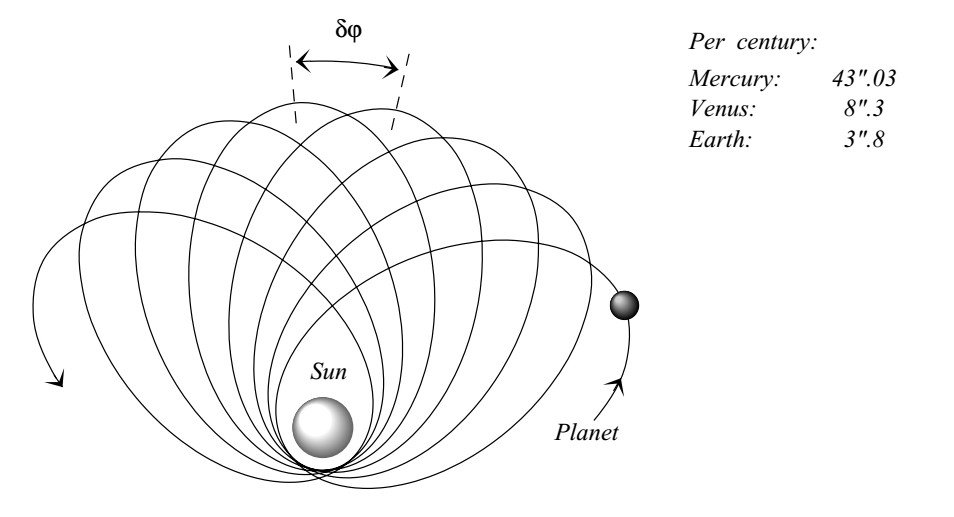 [Speaker Notes: Zbýval rozdíl ~43“ – vliv hypotetické planety Vulkán? AE to nevěděl, ale odvodil vztah: ε“ = 3,34“ . 1028. (1 - e 2 ) -1 . a -5/2 . M☼ a = 5,8.1010 m; e = 0,21; OTR dává ε“ = 43,0“; pozorovaná hodnota 42,6“ (chyba 1 %).]
Základní testy OTR
2.Ohyb světla v gravitačním poli 

Einstein (1915) odchylka polohy hvězdy na okraji disku Slunce 1,75“ 
Zatmění  1919: A. Eddington  (1,6 ÷ 2,0)“. 
Dnes je k dispozici mnohem více přesnějších dat.
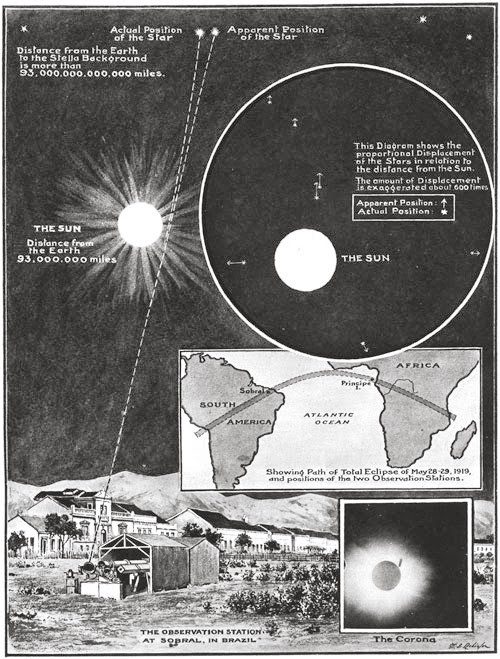 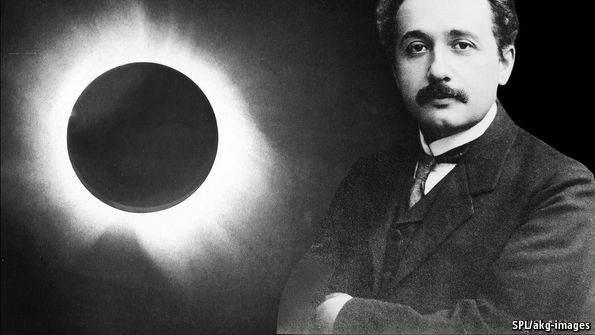 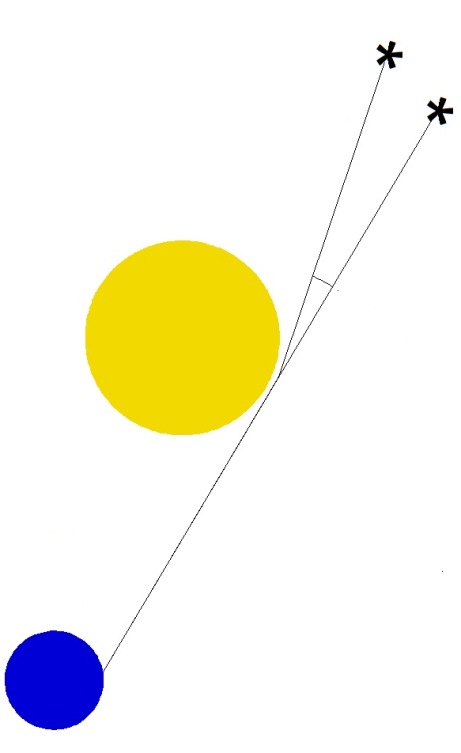 7
[Speaker Notes: C. M. Will: The Confrontation between General Relativity and Experiment


Gravitační čočky
1912: První poznámky AE o gravitačních čočkách.
1936: F. Link publikuje 16. III. 1936 francouzsky podrobný výpočet teorie gravitačních čoček, tj. jak změn tvaru obrazu
čočkované hvězdy, tak i achromatické zvýšení její jasnosti. Uvažuje i o plošných gravitačních čočkách (galaxiích).
17. III. navštěvuje Ing. Rudi W. Mandl v Princetonu AE.
Nabádá ho, aby efekty gravitačních čoček spočítal a publikoval,AE odmítá, že to nemá význam. Nakonec však dalšímu naléhání
podlehne a koncem roku 1936 zveřejňuje v Science krátkou poznámku.
1979: D. Walsh aj. (2,1m reflektor, Kitt Peak) objev rozštěpených obrazů kvasaru 0957+561 (UMa); rozteč obrazů 6˝ ; z = 1,4
(2,7 Gpc) s identickými spektry. Posunuté světelné křivky o 417 dnů. Mezilehlá galaxie/čočka ve vzdálenosti 1,1 Gpc (z = 0,36)]
Základní testy OTR
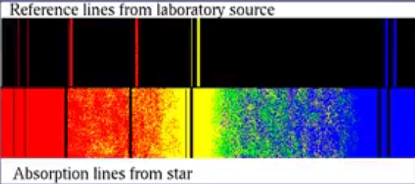 3. Gravitační červený posuv 

Rozdíl potenciálu gravitačního pole posouvá spektrální čáry k červenému konci spektra,  pro povrch Slunce ☼  z = 2,1.10 -6 .
Předpověď  potvrdil Pound-Rebka (1959) experiment
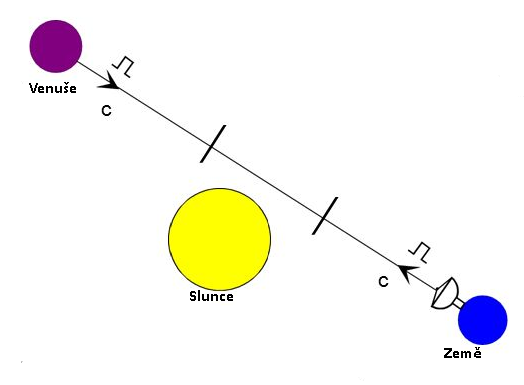 4. Shapirovo zpoždění v silném gravitačním poli 
Shapiro (1964):  ve chvíli, kdy se vnitřní planety (Merkur a Venuše) nacházejí (pro pozorovatele na Zemi) poblíž konjunkce se Sluncem, probíhají rádiové pulsy ze Země při cestě tam i zpět oblastmi silného gravitačního potenciálu Slunce a jsou ve shodě s OTR zpožděny o měřitelnou hodnotu řádu 0,1 milisekundy.
8
[Speaker Notes: Gravitační červený posun je pozorován, když se emise světla se vyskytuje v oblasti, kde je gravitace větší než v oblasti pozorovatele. 

Vyzařované světlo z povrchu kulového tělesa  o poloměru R a hmotnosti M a pozorované jako celek ve velké vzdálenosti má červený posun
Energie fotonu je proporcionální frekvenci, při úniku z grav.pole energie fotonu klesá, frekvence také klesá - vln.délka červená. Při pádu na hmotné těleso naopak roste- vln.délka modrá

Předpověď gravitační časové dilatace) byla potvrzena experimenty Pound-Rebka (1959), Hafele-Keatingovým experimentem a GPS.

Jestliže se vnitřní planety (Merkur a Venuše) nacházejí pro pozorovatele na Zemi poblíž konjunkce se Sluncem, probíhají radarové impulsy ze Země při cestě tam i zpět oblastí silnéhogravitačního potenciálu Slunce a jsou ve shodě s OTR zpožděny o měřitelnou hodnotu řádu 0,1 milisekundy. Radar bez problému pracuje i v malé úhlové vzd´alenosti od Slunce, což je v optické astronomii vyloučeno 
Zpoždění rádiových signálů od sondy Cassini (NASA + ESA) během horní konjunkce se Sluncem dne 21. 6. 2002]
Základní testy OTR
5. Zakřivení prostoročasu v okolí Země

Družice Gravity Probe-B, satelity LAGEOS  - dva efekty OTR

geodetická precese 
efekt LenseůvThirringův – strhávání  IS
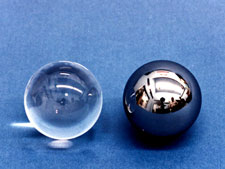 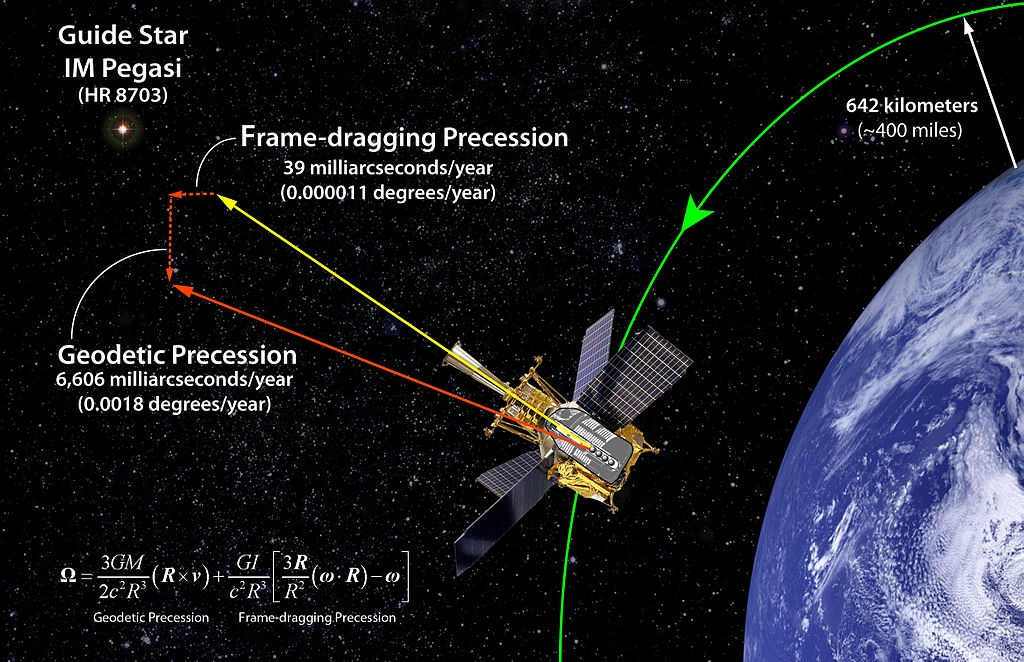 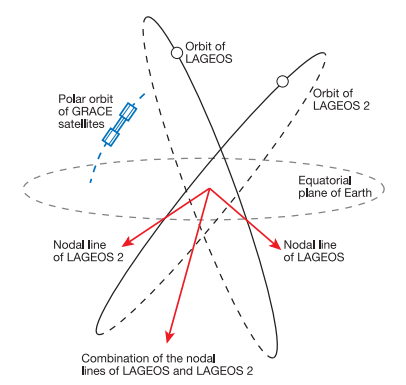 2012 - 2015
2004-2011